30.04.20208 класс «Сбор и группировка статистических данных»
Устная работа
Даны ряды:
1) 4; 1; 8; 5; 7.
2) 0,2; 9; 3; 0,5; .
3) 6; 0,2; ; 4; 7,3.

Найдите:
а) наибольшее и наименьшее значения каждого ряда;
б) размах каждого ряда.
Основной материал
Упорядоченный ряд чисел:            1; 2; 2; 3; 4; 4; 5; 5; 5.

1) Размах: 5 – 1 = 4;
2) Среднее арифметическое: 


3) Мода: 5;
4) Медиана: 4.
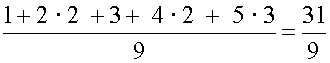 Был проведен тест в 8 классе имеющий 9 заданий.  При проверки были получены следующие результаты:
6 5 4 5 0 4 5 7 9 1 6 8 7 9 5 8 6 7 2 5 7 6 3 4 4 5 6 8 6 7 7 4 3 5 9 6 7 8 6 9 8
Упорядочим результаты:
0   1   2   3 3 
4 4 4 4 4 
5 5 5 5 5 5 
6 6 6 6 6 6 6 6 
7 7 7 7 7 7 7 7 
8 8 8 8 8 
9 9 9 9
Представим данные в виде таблицы:Такую таблицу называют таблицей частот
№ 1028.
Проверяем, что 13 + 23 + 14 = 50.
№ 1030.
Находим  общее  число  учащихся  (сумма  чисел  в  правом  столбце);п = 625.

Относительные частоты вычисляем делением каждого числа в правом столбце на 625 и умножаем на 100 % (с округлением до 1 %):
№ 1031, 1032
Итоги урока.
– Что называется таблицей частот?
– Какие данные заносятся в таблицу относительных частот?
– Какие существуют средние статистические характеристики?
– Объясните на примере, как по таблице частот находят среднее арифметическое, размах и моду.

Домашнее задание: № 1029, № 1033, № 1034, № 1093.